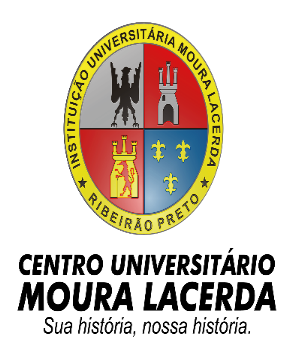 TÍTULO DO TRABALHO
Autor 1: (nome completo)
Autor 2: (nome completo)
Autor 3: (nome completo)
Prof. Orientador – Autor 4: (nome completo)
RIBEIRÃO PRETO – SP
2019
Introdução/ Justificativa
Fundamentação Teórica
Objetivo do trabalho
Procedimentos Metodológicos
Resultados
Conclusões
Referências Bibliográficas